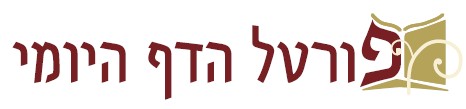 מסכת ברכות
דף מב

דף מב ע"א (שורה ראשונה) – דף מג ע"א (שורה 5)

מצגת עזר ללימוד הדף היומי

בעריכת: הראל שפירא


לשמיעת השיעור בליווי המצגת – לחץ כאן

ליצירת קשר: 
טל': 054-4931075
דוא"ל: rlshapira@gmail.com
דף מב עמוד א
רב הונא אכל תליסר ריפתי בני תלתא תלתא בקבא ולא בריך. 

א''ל רב נחמן: 
עדי כפנא!
אלא כל שאחרים קובעים עליו סעודה צריך לברך. 

רב יהודה הוה עסיק ליה לבריה בי רב יהודה בר חביבא. 
אייתו לקמייהו פת הבאה בכסנין.
כי אתא שמעינהו דקא מברכי 'המוציא'. 

אמר להו: 
מאי 'ציצי' דקא שמענא, דילמא 'המוציא לחם מן הארץ' קא מברכיתו?

אמרי ליה: 
אין, דתניא: רבי מונא אמר משום רבי יהודה: פת הבאה בכסנין - מברכין עליה 'המוציא', 
                ואמר שמואל: הלכה כרבי מונא.

אמר להו: 
אין הלכה כרבי מונא אתמר. 

אמרי ליה: 
והא מר הוא דאמר משמיה דשמואל: לחמניות מערבין בהן ומברכין עליהן המוציא.

שאני התם דקבע סעודתיה עלייהו, אבל היכא דלא קבע סעודתיה עלייהו לא.
●





●
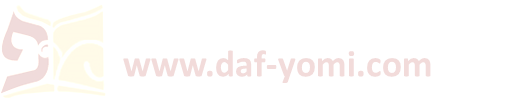 דף מב עמוד א
רב פפא איקלע לבי רב הונא בריה דרב נתן. 
בתר דגמר סעודתייהו אייתו לקמייהו מידי למיכל, 
שקל רב פפא וקא אכיל. 
אמרי ליה: לא סבר לה מר גמר אסור מלאכול? 
אמר להו: סלק אתמר. 

רבא ורבי זירא איקלעו לבי ריש גלותא. 
לבתר דסליקו תכא מקמייהו, שדרו להו ריסתנא מבי ריש גלותא, רבא אכיל ורבי זירא לא אכיל. 
א''ל: לא סבר לה מר סלק אסור מלאכול? 
א''ל: אנן אתכא דריש גלותא סמכינן.

אמר רב: הרגיל בשמן שמן מעכבו. 

אמר רב אשי: כי הוינן בי רב כהנא אמר לן כגון אנן דרגילינן במשחא משחא מעכבא לן. 

ולית הלכתא ככל הני שמעתתא, 

אלא כי הא דאמר רבי חייא בר אשי אמר רב: 
שלש תכיפות הן – תכף לסמיכה שחיטה, תכף לגאולה תפלה, תכף לנטילת ידים ברכה.

    אמר אביי: אף אנו נאמר: תכף לתלמידי חכמים ברכה, 
                   שנאמר "וַיְבָרֲכֵנִי ה' בִּגְלָלֶךָ",
                   איבעית אימא מהכא: שנאמר "וַיְבָרֶךְ ה' אֶת בֵּית הַמִּצְרִי בִּגְלַל יוֹסֵף".
●





●




●



●
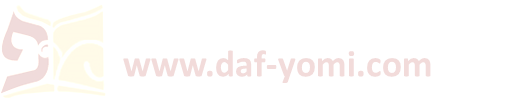 דף מב עמוד א -דף מב עמוד ב
משנה

ברך על היין שלפני המזון - פטר את היין שלאחר המזון. 
ברך על הפרפרת שלפני המזון - פטר את הפרפרת שלאחר המזון. 

ברך על הפת - פטר את הפרפרת, על הפרפרת - לא פטר את הפת. בש''א: אף לא מעשה קדרה. 

היו יושבין - כל אחד מברך לעצמו, הסבו - אחד מברך לכולן.

בא להם יין בתוך המזון - כל אחד ואחד מברך לעצמו, 
אחר המזון - אחד מברך לכולם, והוא אומר על המוגמר, ואע''פ שאין מביאין את המוגמר אלא לאחר סעודה.

גמרא

אמר רבה בר בר חנה א''ר יוחנן: 
לא שנו אלא בשבתות וימים טובים הואיל ואדם קובע סעודתו על היין,  אבל בשאר ימות השנה מברך על כל כוס וכוס. 

אתמר נמי: 
אמר רבה בר מרי א''ר יהושע בן לוי: 
לא שנו אלא בשבתות וימים טובים ובשעה שאדם יוצא מבית המרחץ ובשעת הקזת דם הואיל ואדם קובע סעודתו על היין,  אבל בשאר ימות השנה מברך על כל כוס וכוס. 

רבה בר מרי איקלע לבי רבא בחול, חזייה דבריך לפני המזון והדר בריך לאחר המזון.
א''ל: יישר וכן אמר ריב''ל.

רב יצחק בר יוסף איקלע לבי אביי בי''ט, חזייה דבריך אכל כסא וכסא.
א''ל: לא סבר לה מר להא דריב''ל? 
א''ל: נמלך אנא.
ע"ב
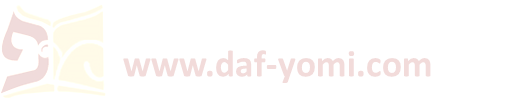 דף מב עמוד ב
משנה מב ע"א:
ברך על היין שלפני המזון - פטר את היין שלאחר המזון.
איבעיא להו: 
בא להם יין בתוך המזון - מהו שיפטור את היין שלאחר המזון? 

       אם תימצי לומר 'ברך על היין שלפני המזון פוטר את היין שלאחר המזון' -
       משום דזה לשתות וזה לשתות, 
       אבל הכא דזה לשתות וזה לשרות לא, 
       או דילמא לא שנא?

רב אמר: פוטר,
ורב כהנא אמר: אינו פוטר.
רב נחמן אמר: פוטר,
ורב ששת אמר: אינו פוטר.
רב הונא ורב יהודה וכל תלמידי דרב אמרי: אינו פוטר.

איתיביה רבא לרב נחמן: 
בא להם יין בתוך המזון - כל אחד ואחד מברך לעצמו, 
לאחר המזון - אחד מברך לכולם. 

א''ל: 
הכי קאמר: 
אם לא בא להם יין בתוך המזון אלא לאחר המזון - אחד מברך לכולם.
משנה מב ע"א:
ברך על היין שלפני המזון - פטר את היין שלאחר המזון...
בא להם יין בתוך המזון - כל אחד ואחד מברך לעצמו, 
אחר המזון - אחד מברך לכולם
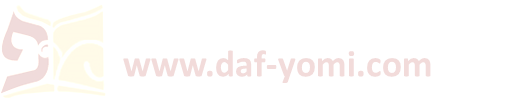 דף מב עמוד ב
משנה מב ע"א:
ברך על הפת - פטר את הפרפרת, על הפרפרת - לא פטר את הפת. בש''א: אף לא מעשה קדרה.
ברך על הפת - פטר את הפרפרת, על הפרפרת - לא פטר את הפת. ב''ש אומרים: אף לא מעשה קדרה: 

איבעיא להו: 

ב''ש ארישא פליגי או דילמא אסיפא פליגי – 

דקאמר תנא קמא: "ברך על הפת פטר את הפרפרת" - וכ''ש מעשה קדרה, 
ואתי ב''ש למימר: לא מיבעיא פרפרת דלא פטרה להו פת אלא אפילו מעשה קדרה נמי לא פטרה. 

או דילמא אסיפא פליגי, 
דקתני: "ברך על הפרפרת לא פטר את הפת" - פת הוא דלא פטר אבל מעשה קדרה פטר, 
ואתו ב''ש למימר: ואפי' מעשה קדרה נמי לא פטר.

תיקו.
דף מב עמוד ב - דף מג עמוד א
משנה מב ע"א:
היו יושבין - כל אחד מברך לעצמו, הסבו - אחד מברך לכולן.
היו יושבין כל אחד ואחד כו': 

הסבו - אין, לא הסבו - לא,
ורמינהו: 
עשרה שהיו הולכים בדרך - אע''פ שכולם אוכלים מככר אחד כל אחד ואחד מברך לעצמו,
ישבו לאכול - אע''פ שכל אחד ואחד אוכל מככרו אחד מברך לכולם.
קתני ישבו אע''פ שלא הסבו! 

אמר רב נחמן בר יצחק: 
כגון דאמרי: ניזיל וניכול לחמא בדוך פלן. 

כי נח נפשיה דרב, אזלו תלמידיו בתריה. 
כי הדרי אמרי: ניזיל וניכול לחמא אנהר דנק. 
בתר דכרכי יתבי וקא מיבעיא להו: 
הסבו דוקא תנן אבל ישבו לא או דילמא כיון דאמרי ניזיל וניכול ריפתא בדוכתא פלניתא כי הסבו דמי? 
לא הוה בידייהו.
קם רב אדא בר אהבה אהדר קרעיה לאחוריה וקרע קריעה אחרינא, 
אמר: נח נפשיה דרב וברכת מזונא לא גמרינן. 
עד דאתא ההוא סבא רמא להו מתניתין אברייתא ושני להו כיון דאמרי ניזיל וניכול לחמא בדוך פלן כהסבו דמי.
ע"א
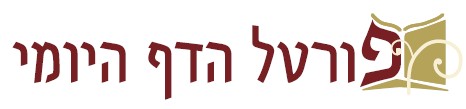 √
דף מב ע"א (שורה ראשונה) – דף מג ע"א (שורה 5)


להתראות בדף מג



ליצירת קשר: 
טל': 054-4931075
דוא"ל: rlshapira@gmail.com